Figure 1. Land clearing, habitat conversion, and road building associated with marijuana cultivation in the Trinity ...
BioScience, Volume 65, Issue 8, 01 August 2015, Pages 822–829, https://doi.org/10.1093/biosci/biv083
The content of this slide may be subject to copyright: please see the slide notes for details.
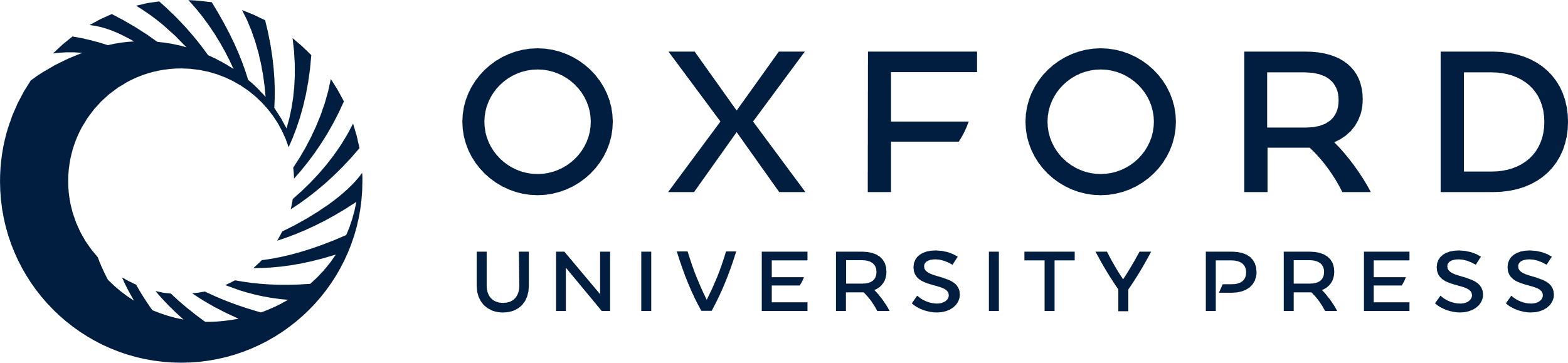 [Speaker Notes: Figure 1. Land clearing, habitat conversion, and road building associated with marijuana cultivation in the Trinity River watershed (a) before conversion, 2004, and (b) after conversion, 2012. Source: Jennifer Carah; base imagery US Department of Agriculture Farm Service Agency through Google Earth (2004), and Google Earth (2012).


Unless provided in the caption above, the following copyright applies to the content of this slide: © The Author(s) 2015. Published by Oxford University Press on behalf of the American Institute of Biological Sciences.This is an Open Access article distributed under the terms of the Creative Commons Attribution Non-Commercial License (http://creativecommons.org/licenses/by-nc/4.0/), which permits non-commercial re-use, distribution, and reproduction in any medium, provided the original work is properly cited. For commercial re-use, please contact journals.permissions@oup.com.]